Economic Regulation of Transport Bill (B1B-2020)National Land Transport Amendment Bill (B7F – 2016)
SABOA presentation to the Select Committee on Transport, Public Service and Administration, Public Works and Infrastructure 
7 June 2023
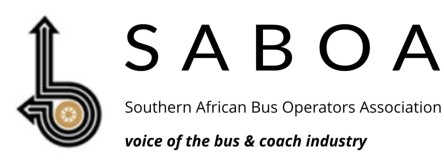 1
Introduction
SABOA wishes to thank the Committee for the opportunity to make a presentation today
We will highlight our main concerns in this presentation with much of the detail to be found in the two memoranda that we sent the Committee
2
Economic Regulation of Transport Bill (B1B-2020)
The Bill is primarily aimed at ending specialized sector regulators it is written very broadly in a “catch all” manner. 
It could have unintended consequences for the contracted subsidized commuter bus industry, as this industry has exclusive geographical operating rights once a contract has been awarded.
The nature of contracting in the subsidized commuter bus industry is “competition for the market” and not competition “in the market”. In this regard an entity may enter a 7 or 12 year contract, but once the contract is awarded, the successful contractor has the right to solely operate the subsidized service for the duration of the contract.
3
Economic Regulation of Transport Bill (B1B-2020)
By default then, the successful operator will have market dominance as far as bus services are concerned.
It then appears as if this Bill will be applicable to the subsidized commuter bus industry and therefore raises many concerns as highlighted in our comments to the Committee.
We believe that the subsidized commuter industry should be exempt from the “market dominance” definition for the following reasons. 
The industry is heavily regulated via the contracting system where the Contracting Authority (CA) (provinces and local authorities), amongst other, specify passenger fares per km, annual percentage fare increases, routes and networks to be operated and quality of services rendered. 
The CA formally monitors activities to ensure contract compliance. 
There is also an extensive financial and operating reporting requirement in place where this and other information must be submitted to the CA. 
Many of these requirements overlap with the information requirements of The Regulator when investigating an entity.
4
Economic Regulation of Transport Bill (B1B-2020)
It also appears as if there is significant overlap with the functions of the Competition Commission (CC) as the Commission also focuses (amongst other) on “dominant” firms (it is acknowledged that this may be addressed in discussions between the two entities). 
It is conceivable that many cases will be before the Regulator – many of which could be very complex. Will the Regulator be properly resourced so that decisions are taken in a reasonable time so as not to prejudice the Regulated Entity? It seems as if some of the timelines are very long – see our comments in this regard. This could really prejudice an operator and cause financial harm.
We are concerned that the Regulator has so many powers to set and adjust rates, fares, return on investments etc. This is a very powerful tool that can cause great financial hardship to Regulated Entities if the Regulator gets it wrong
Regulated Entities ought to have the ability to sue the Regulator for such hardship in cases where financial harm is caused by wrongful Regulatory decisions or decisions are not reversed/amended soon enough as contemplated under section 12 (1).
5
The following deals with specific aspects of the Economic Regulation of Transport Amendment Bill
6
The following deals with specific aspects of the Economic Regulation of Transport Amendment Bill
7
The following deals with specific aspects of the Economic Regulation of Transport Amendment Bill
8
The following deals with specific aspects of the Economic Regulation of Transport Amendment Bill
9
The following deals with specific aspects of the Economic Regulation of Transport Amendment Bill
10
The following deals with specific aspects of the Economic Regulation of Transport Amendment Bill
11
The following deals with specific aspects of the Economic Regulation of Transport Amendment Bill
12
The following deals with specific aspects of the Economic Regulation of Transport Amendment Bill
13
The following deals with specific aspects of the Economic Regulation of Transport Amendment Bill
14
The following deals with specific aspects of the Economic Regulation of Transport Amendment Bill
15
National Land Transport Amendment Bill (B7F – 2016)
This Amendment Bill appears to have been prepared before the Economic Regulation of Transport Bill (ERTB) was developed. 
It appears from comments prepared by SABOA on the ERTB as if all contracted and subsidized commuter bus services may be considered “dominant” and exceed the 70% threshold for dominance defined in the ERTB. Should this be the case, there appears to be significant overlap between the functions contemplated in the regulation of Regulated Entities as defined in the ERTB and the NTLA, the prescribed reporting lines and responsibilities in the model tender documents, as well as this Amendment Bill. 
This is cause for concern as it would place an unnecessary burden on operators to report to various entities on the exact same manner with the risk that what one entity may accept as regular business, another entity may consider it in a totally different manner. This will cause major policy uncertainty.
16
The following comments relate to specific aspects of the National Land Transport Amendment Bill
17
The following comments relate to specific aspects of the National Land Transport Amendment Bill
18
The following comments relate to specific aspects of the National Land Transport Amendment Bill
19
The following comments relate to specific aspects of the National Land Transport Amendment Bill
20
The following comments relate to specific aspects of the National Land Transport Amendment Bill
21
The following comments relate to specific aspects of the National Land Transport Amendment Bill
22
The following comments relate to specific aspects of the National Land Transport Amendment Bill
23
The following comments relate to specific aspects of the National Land Transport Amendment Bill
24
The following comments relate to specific aspects of the National Land Transport Amendment Bill
25
Thank You
26